Игра «Третий лишний»
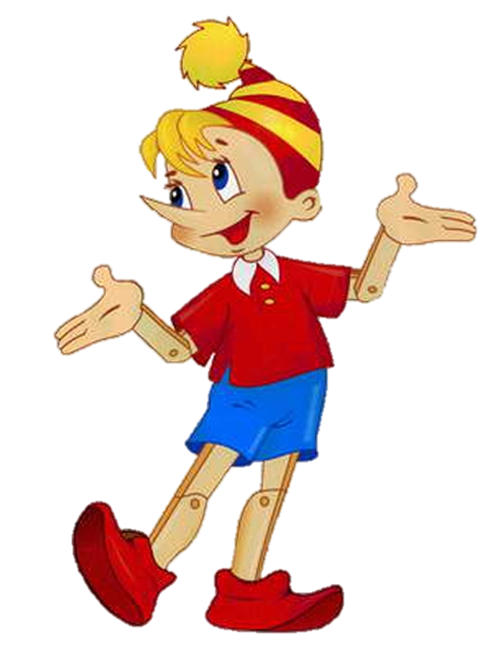 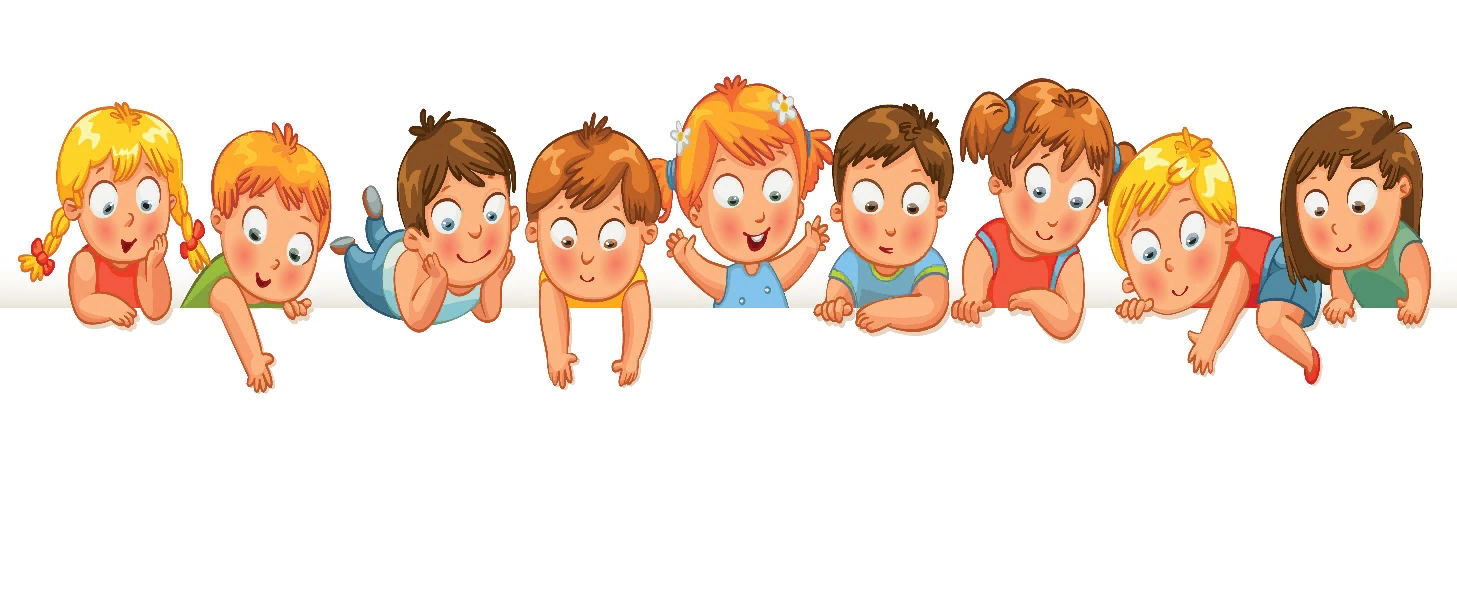 Цель:Закрепление знаний детей о достопримечательностях малой Родины, о животном и растительном мире мотыгинского района.Задачи:Развивать образное мышление, зрительную память. Развивать умственные способности, умение классифицировать. Расширить детский кругозор. Воспитывать любовь к родному краю, природе.Воспитатель МБДОУ д/с Белочка Елькина Е.г
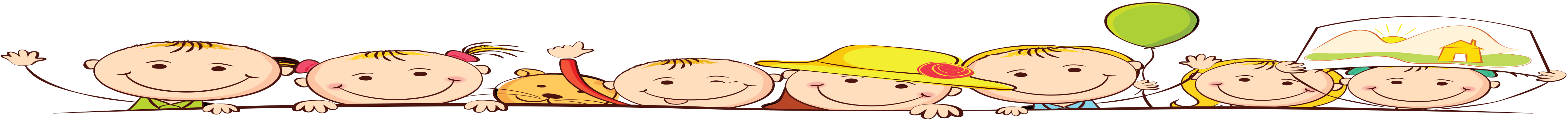 Здравствуйте мои друзья, сегодня я хочу с вами поиграть
в игру «третий лишний», и узнать насколько вы умные, интеллектуальные и рассудительные
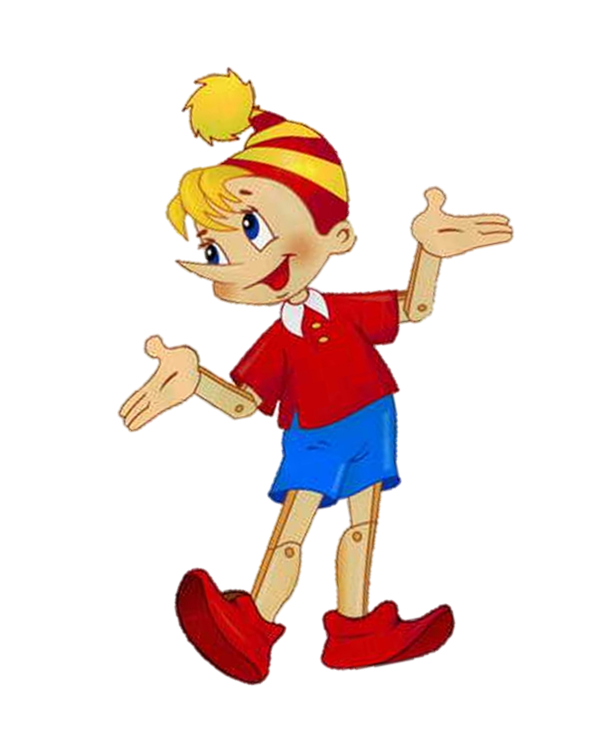 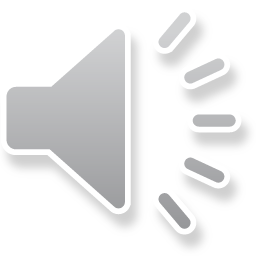 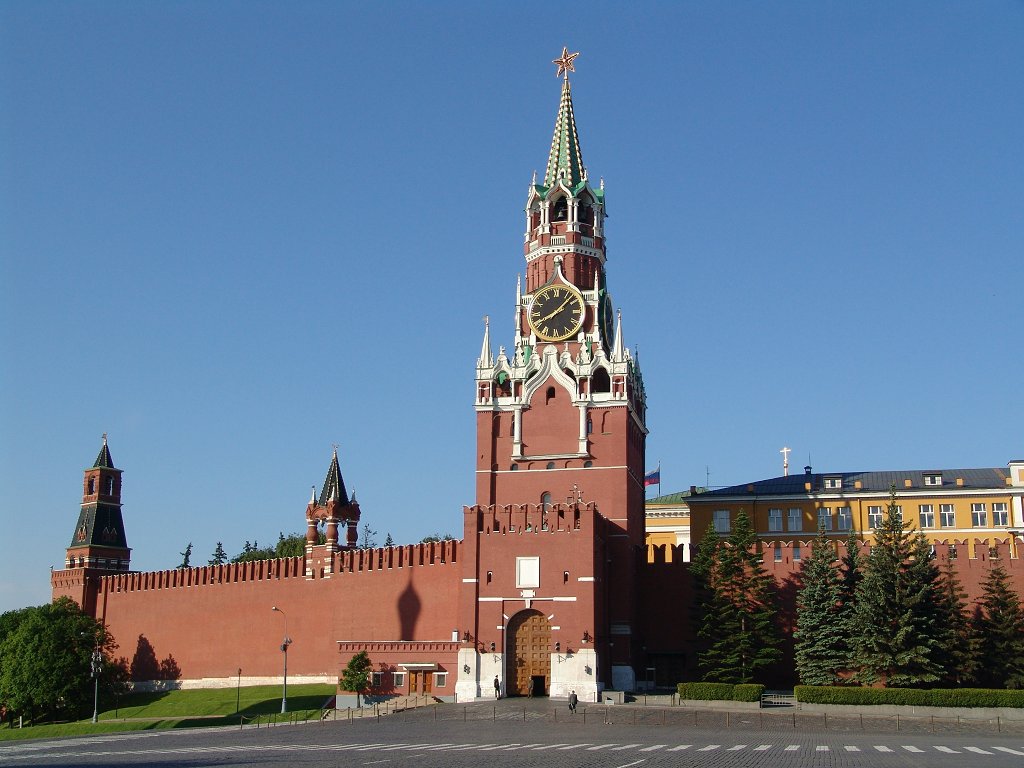 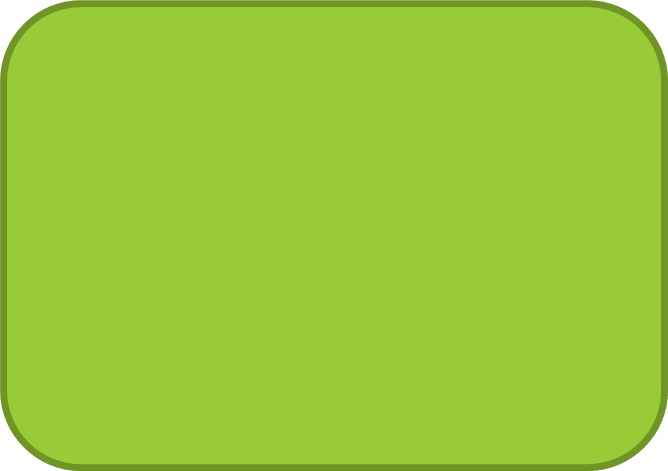 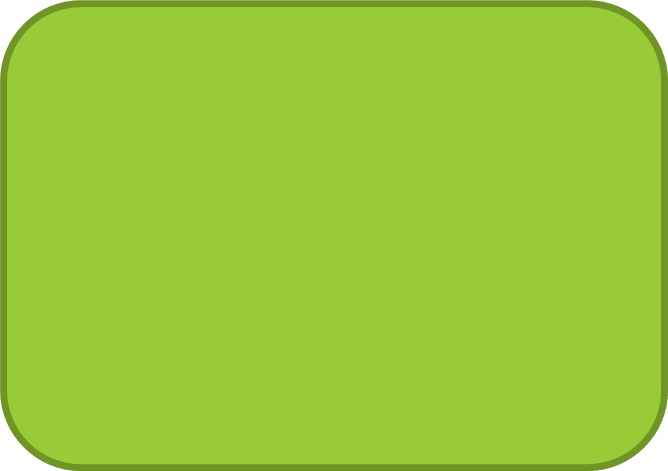 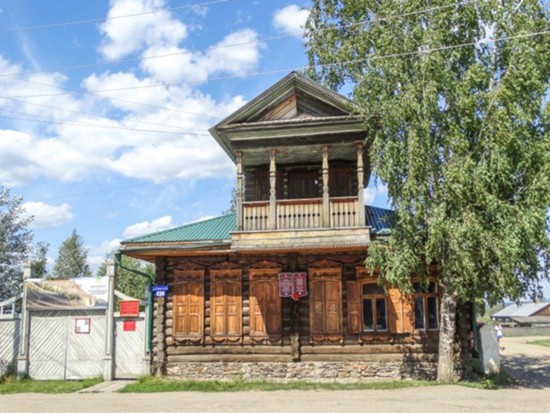 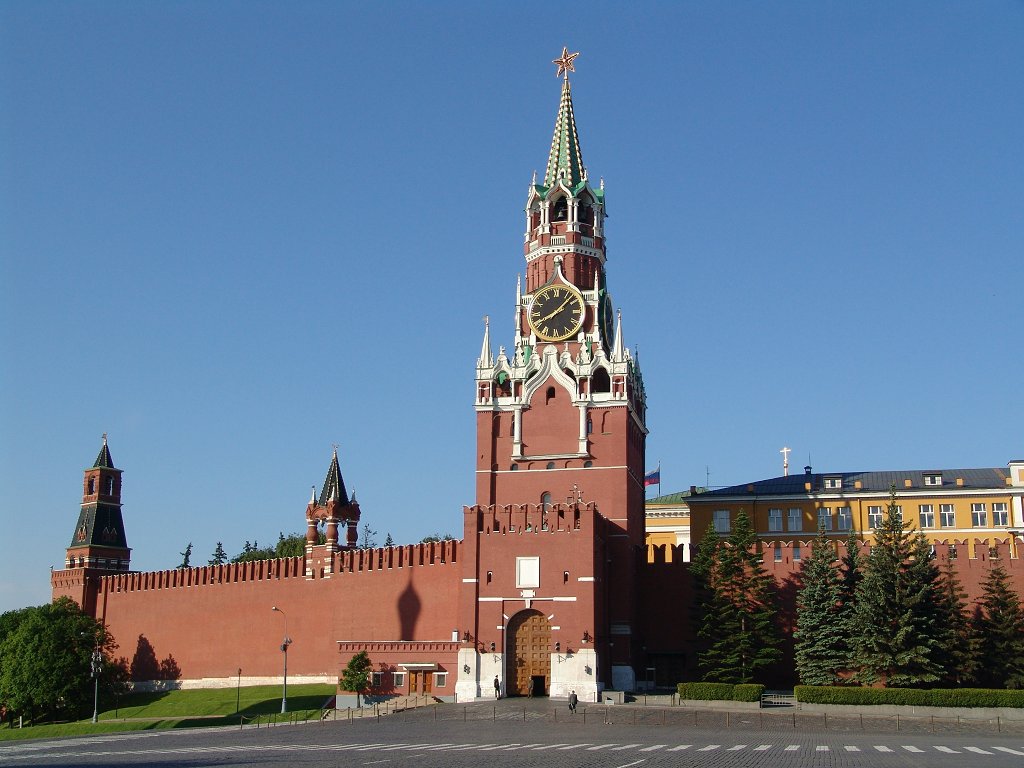 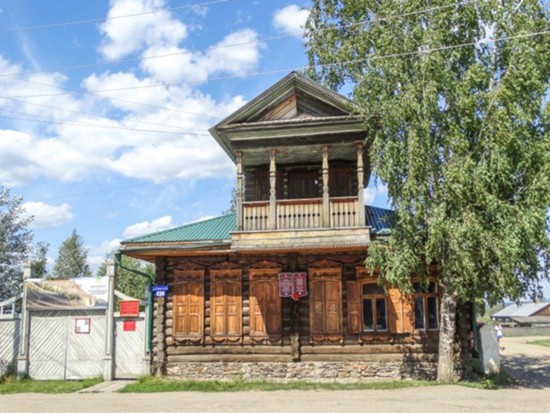 Совершенно верно
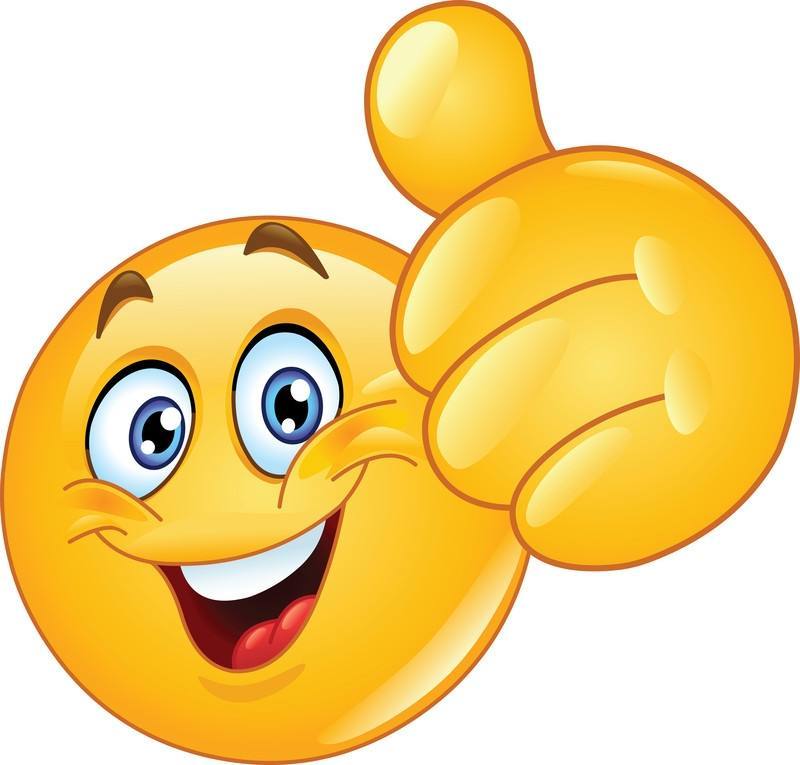 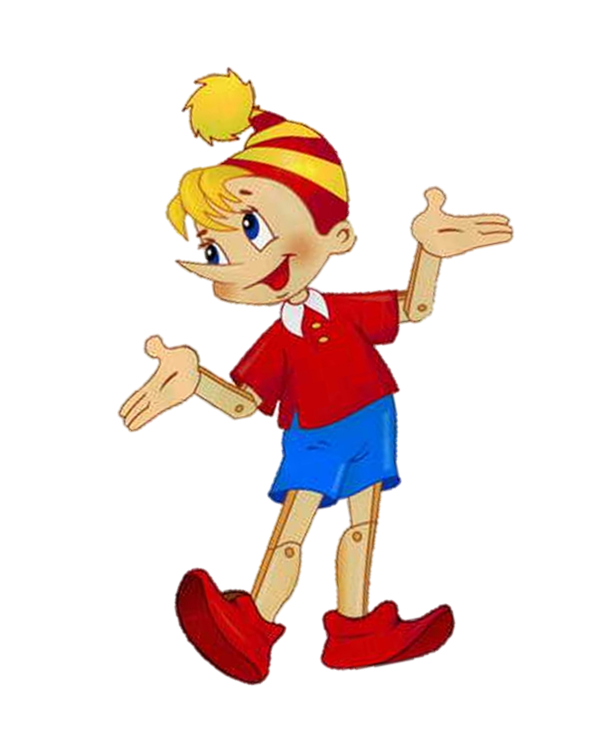 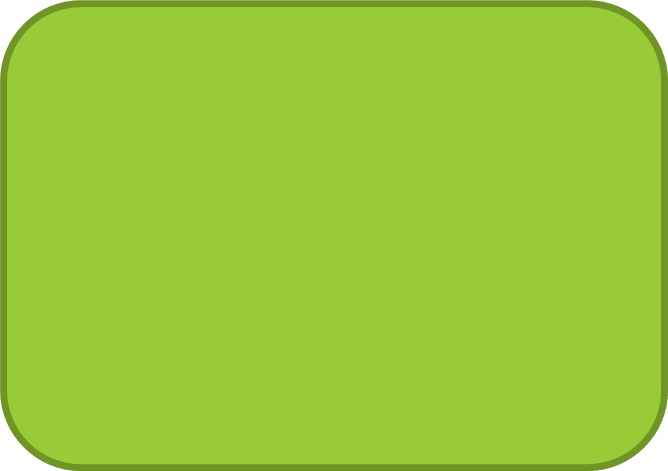 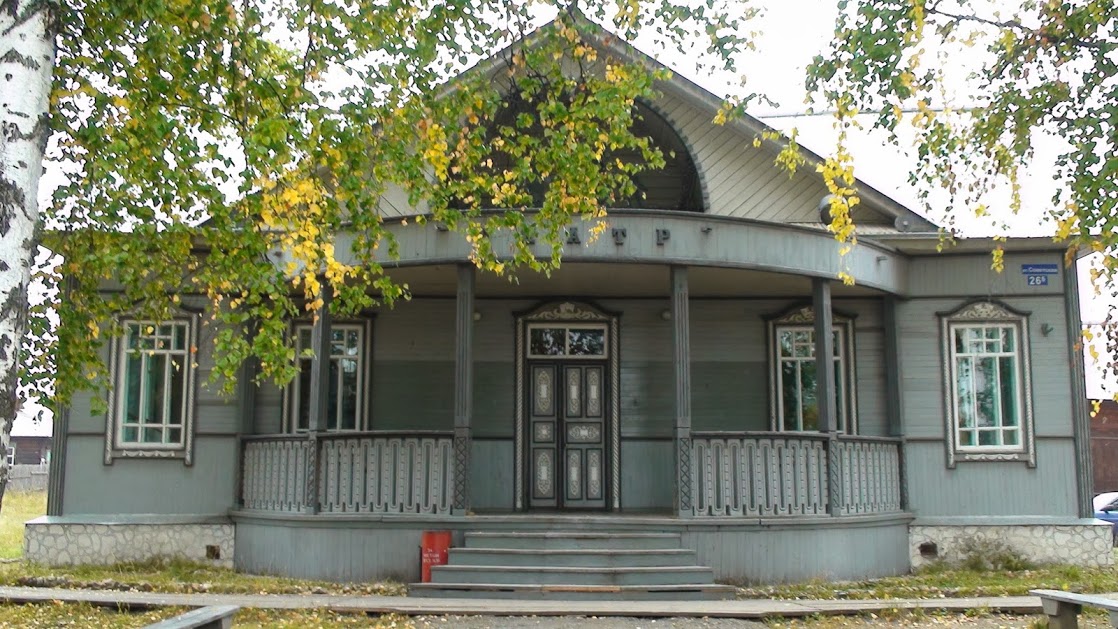 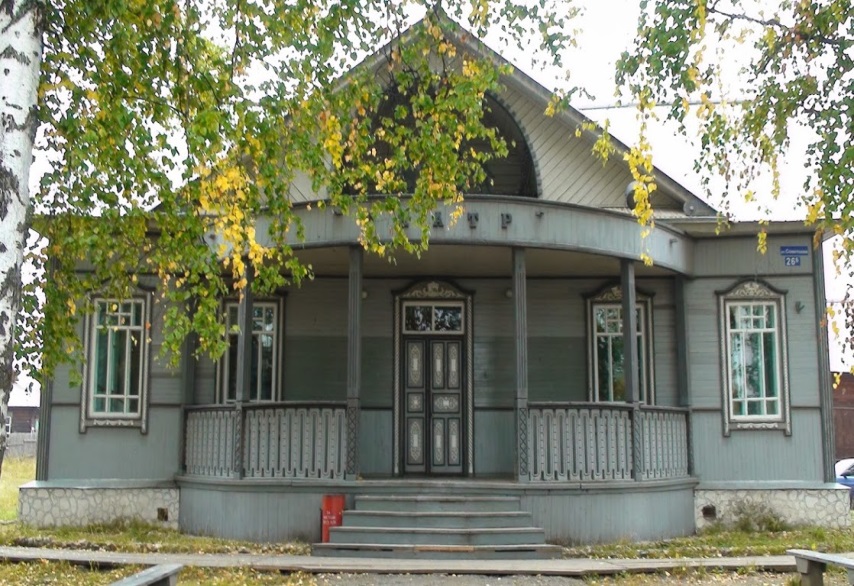 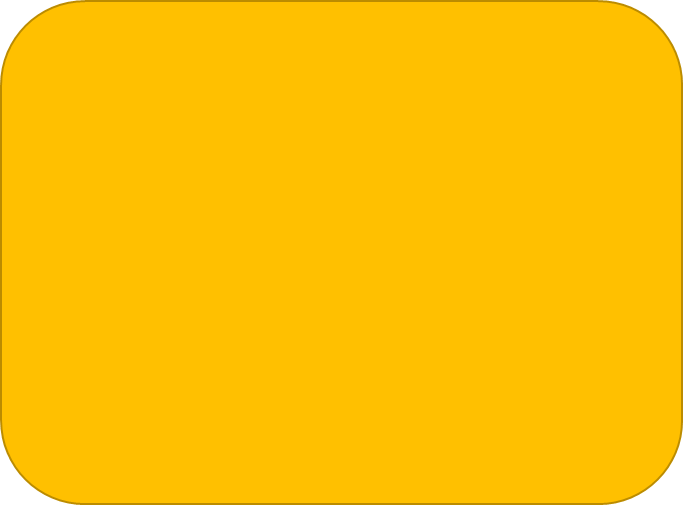 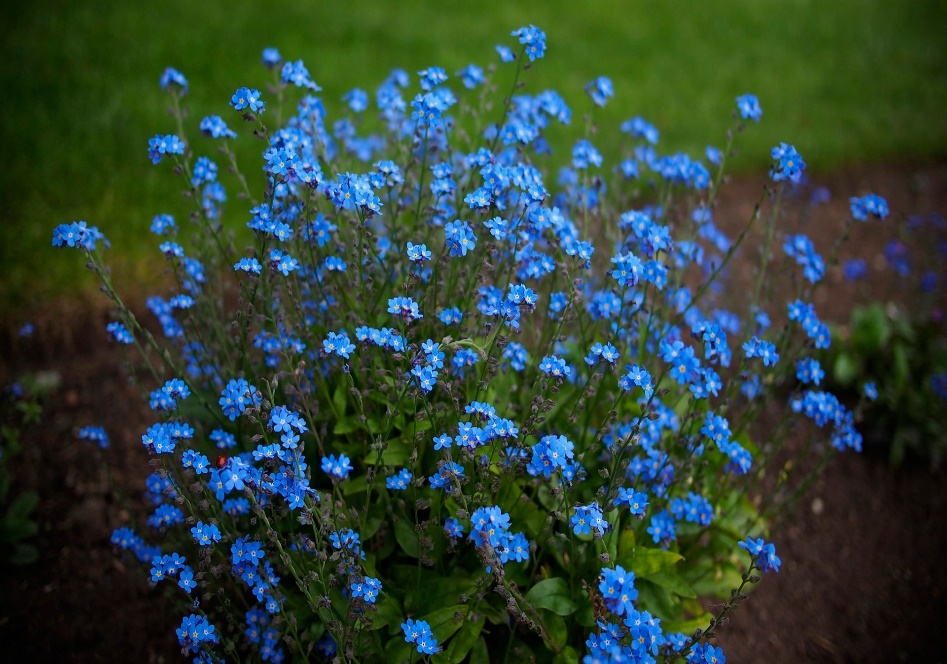 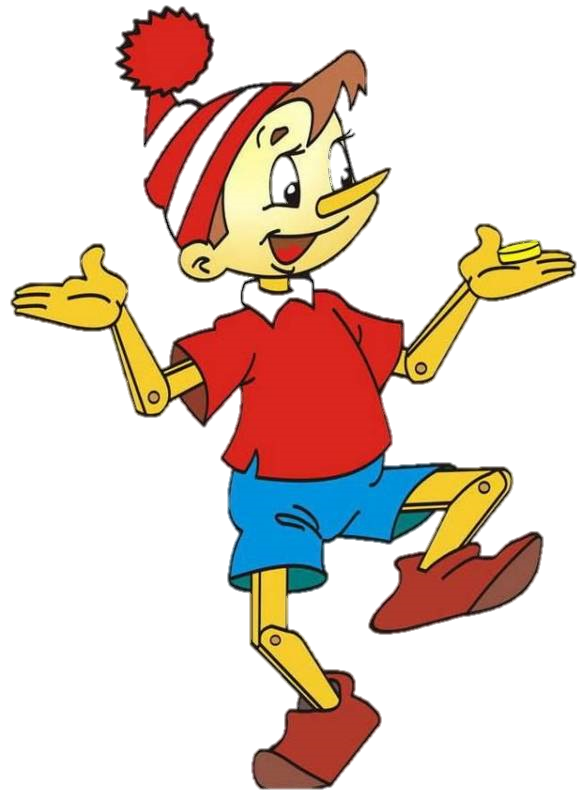 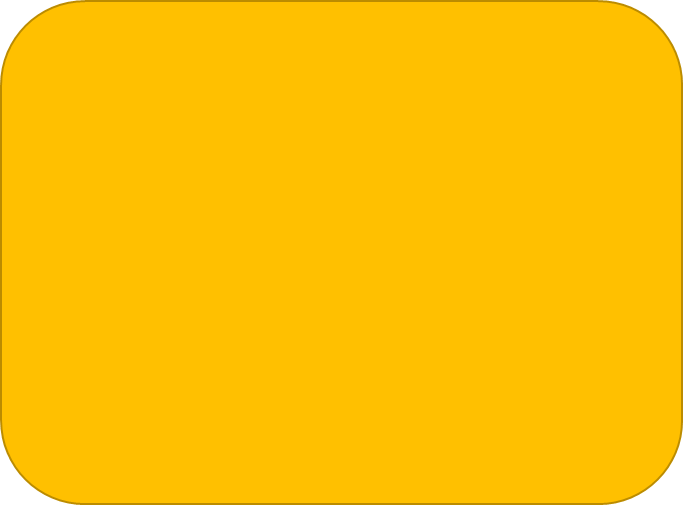 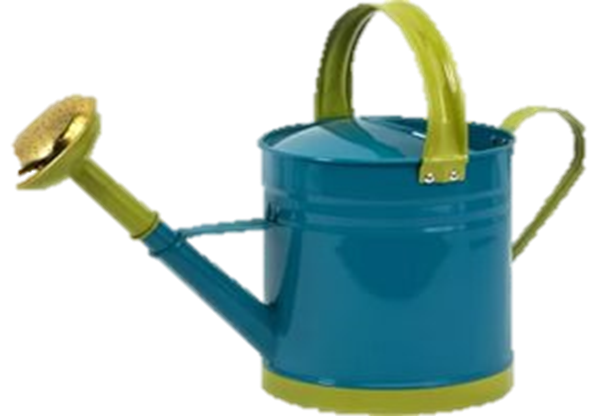 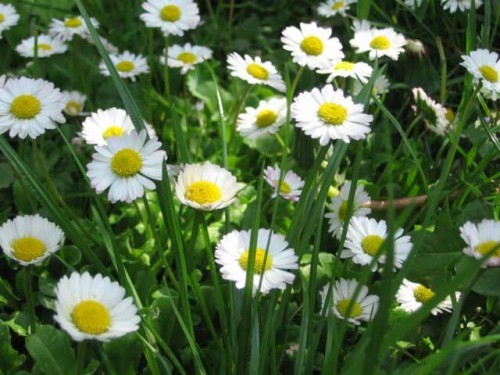 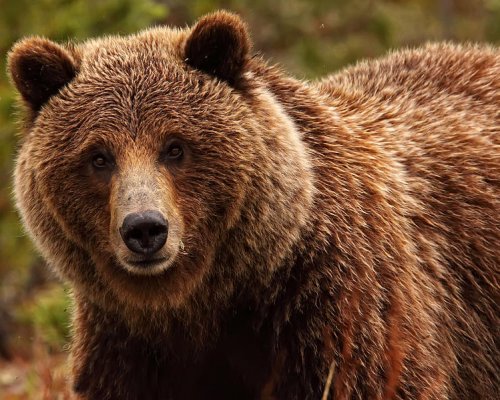 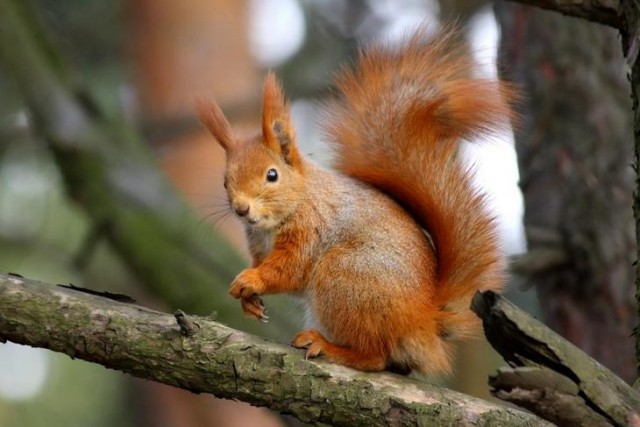 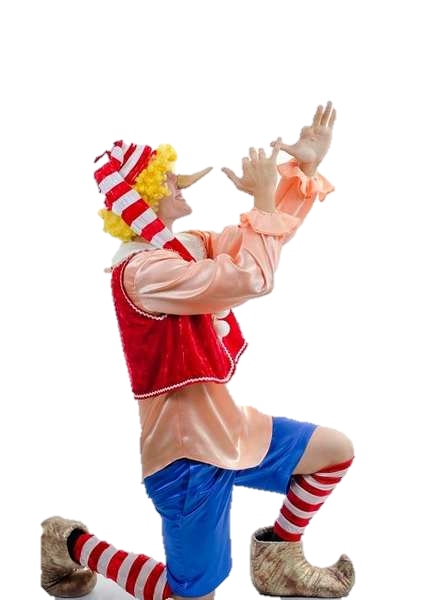 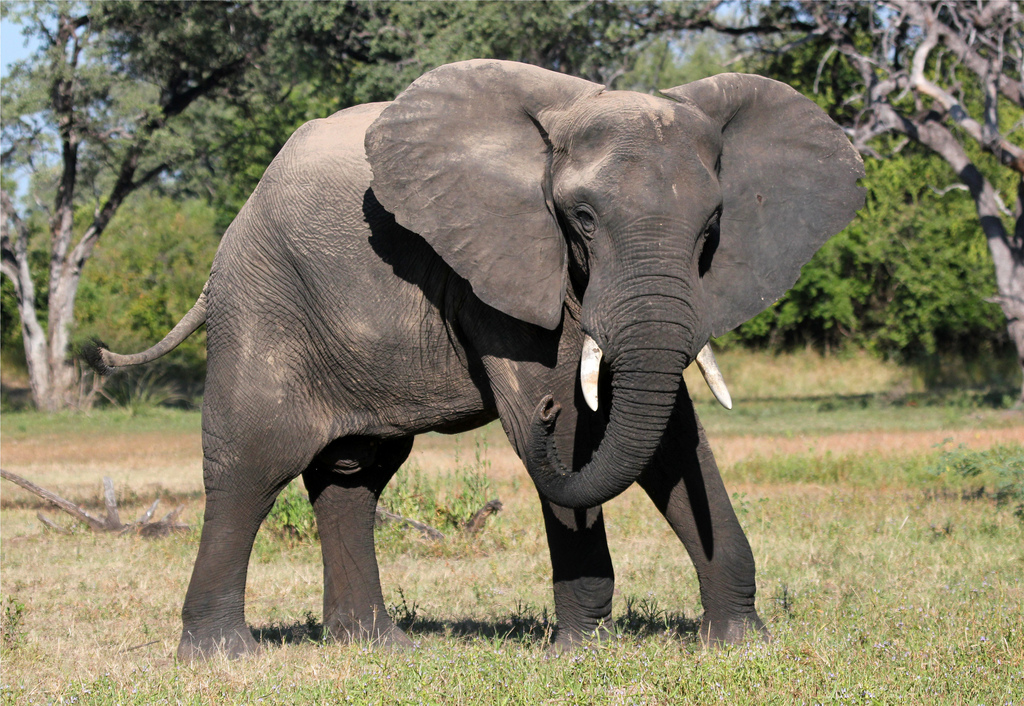 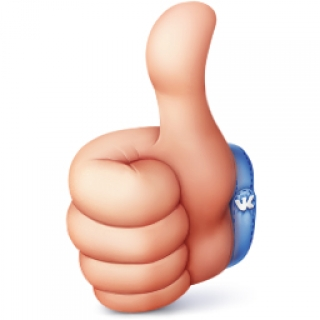 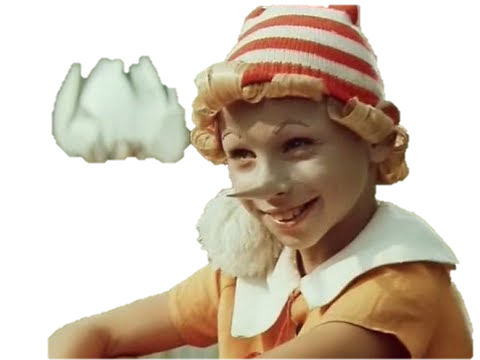 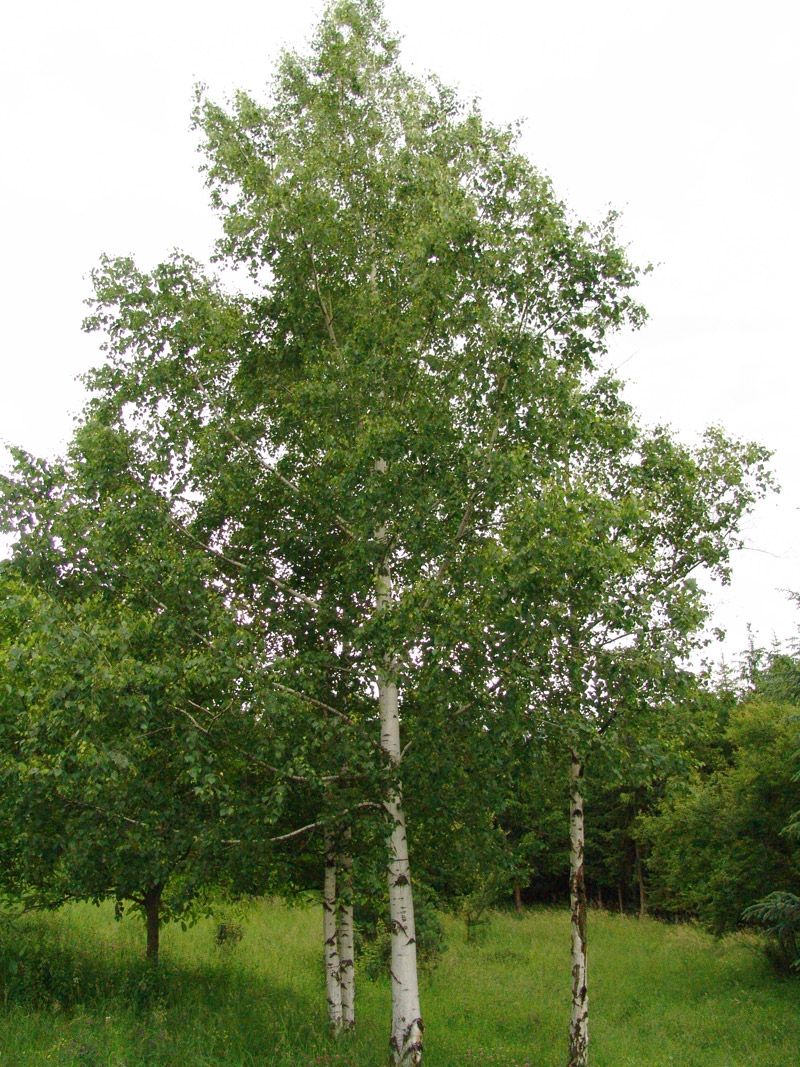 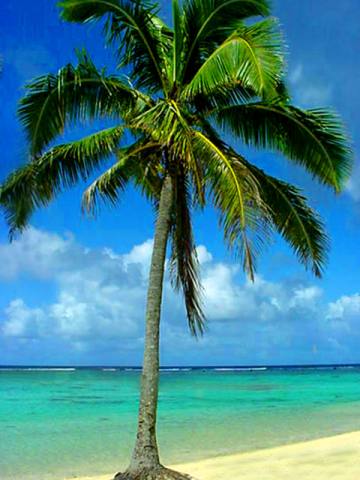 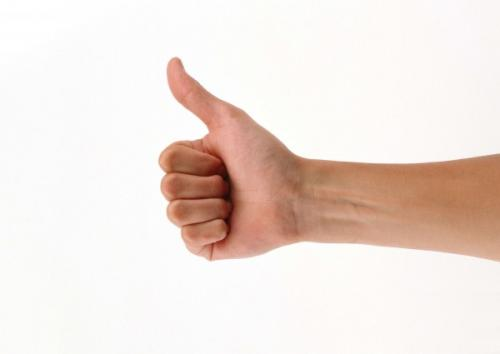 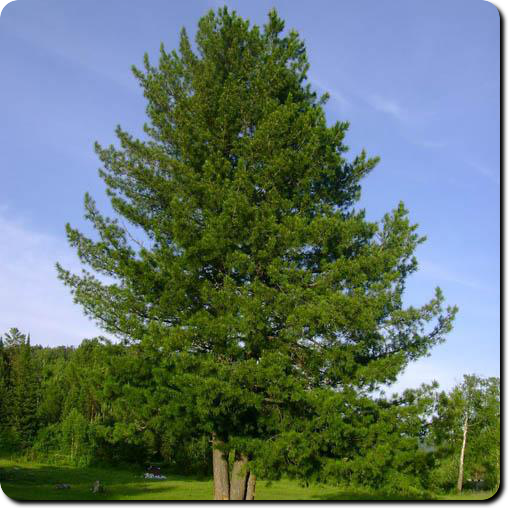 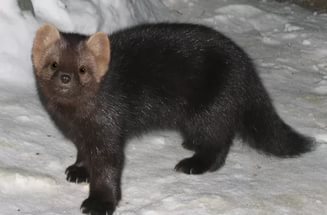 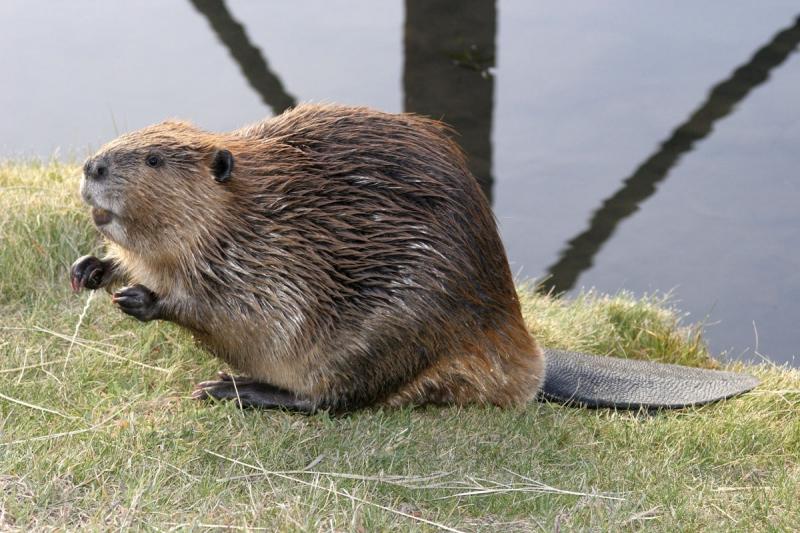 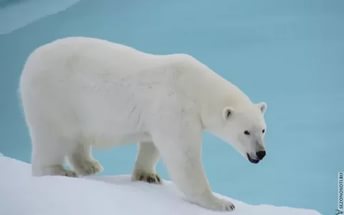 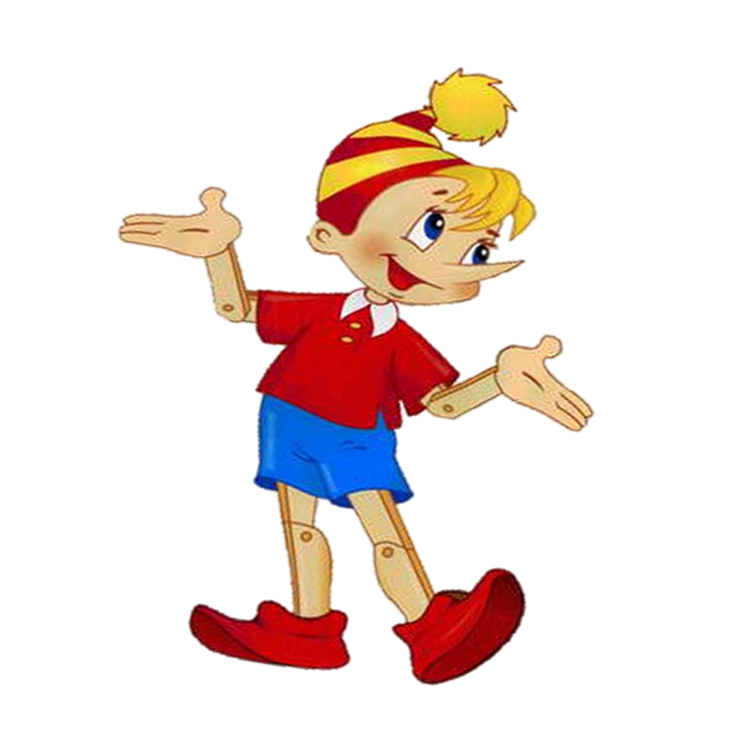 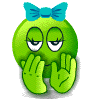 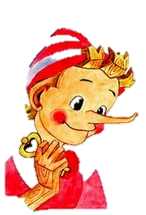 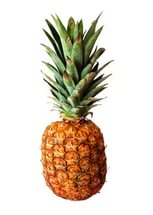 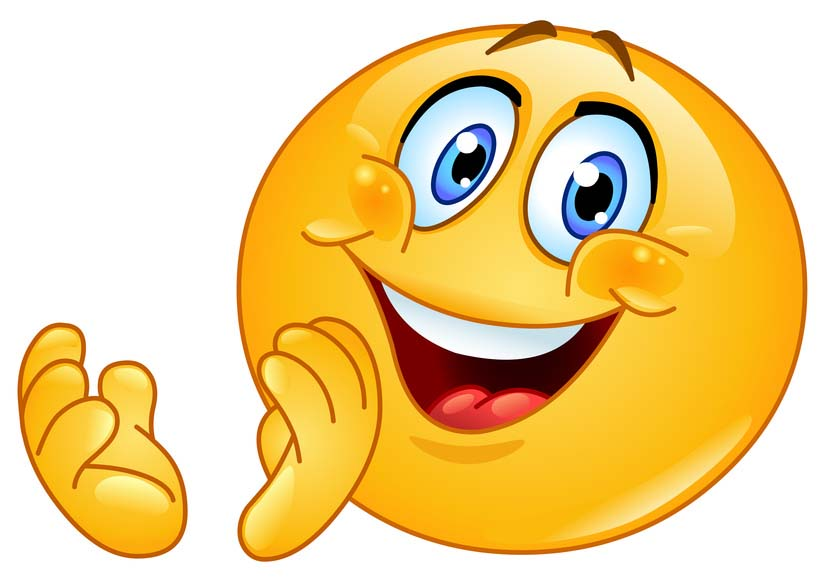 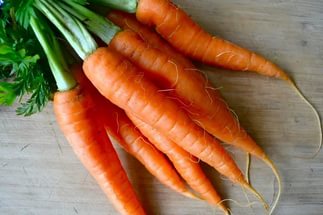 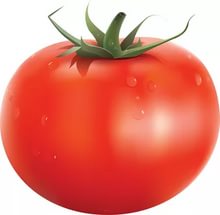 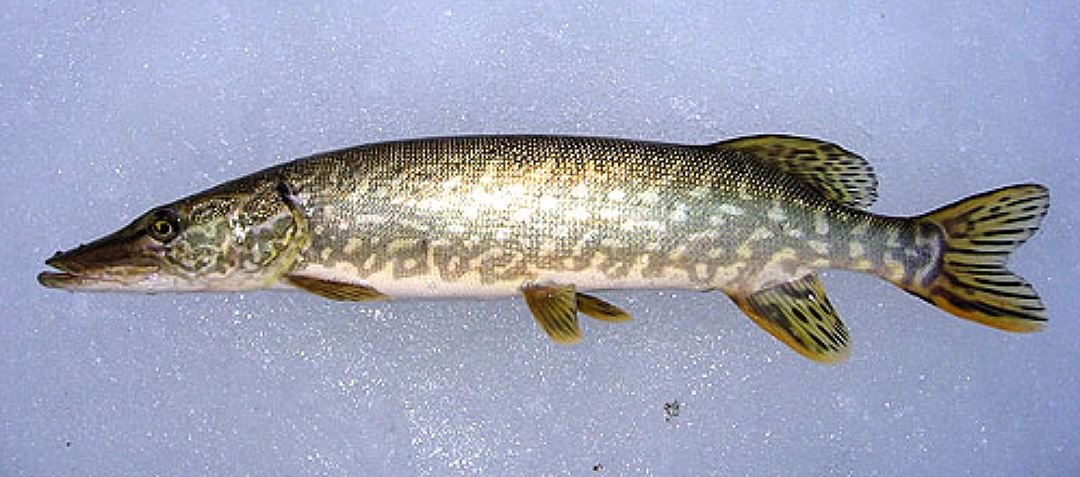 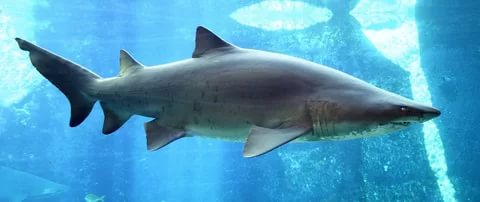 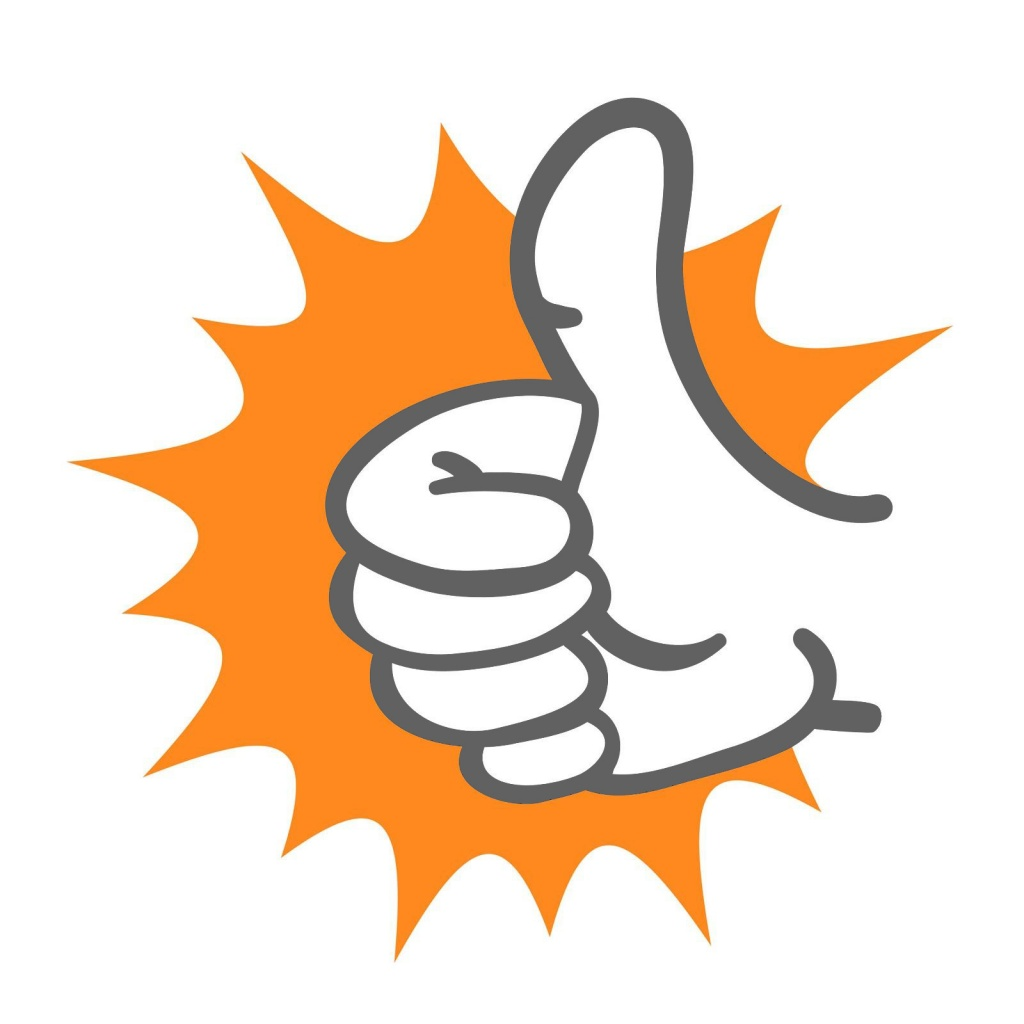 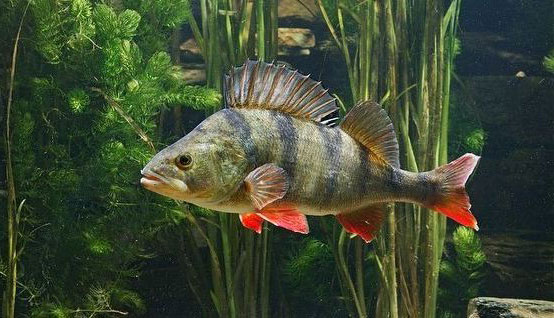 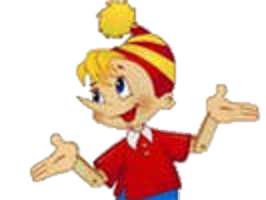 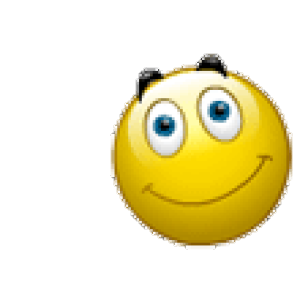 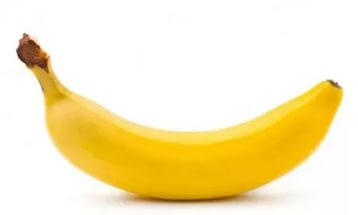 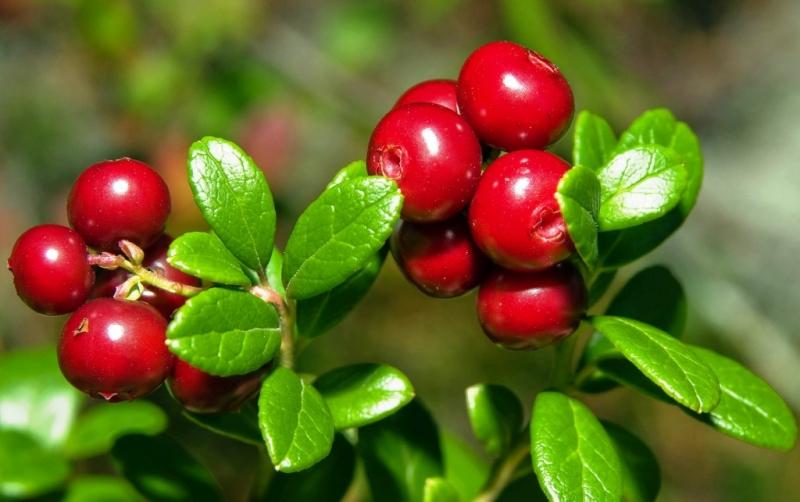 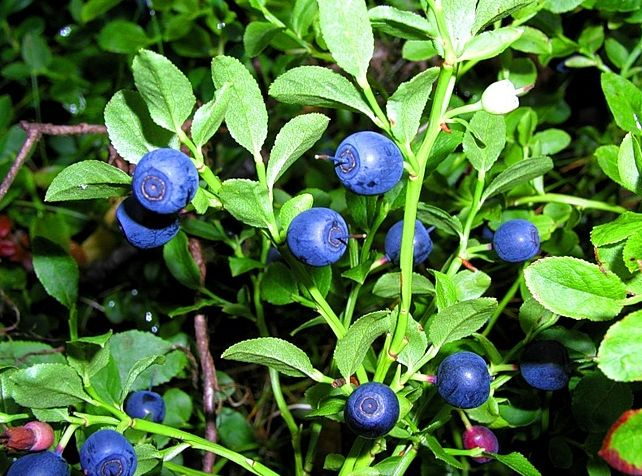 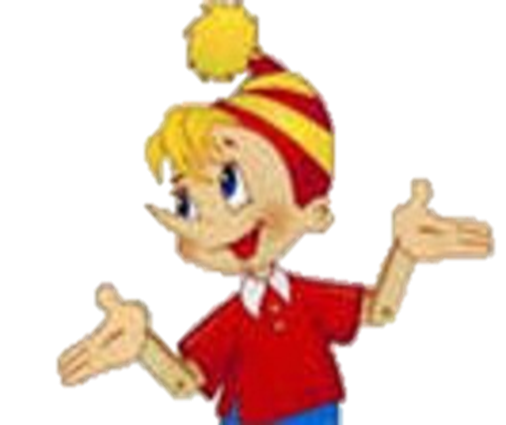 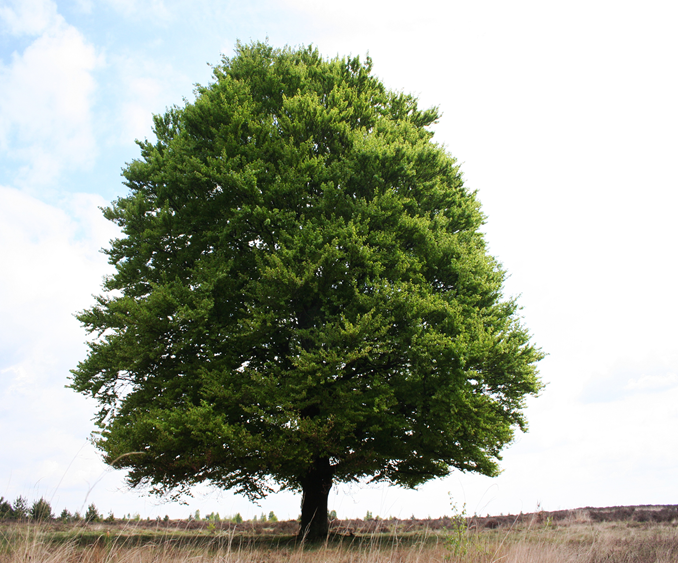 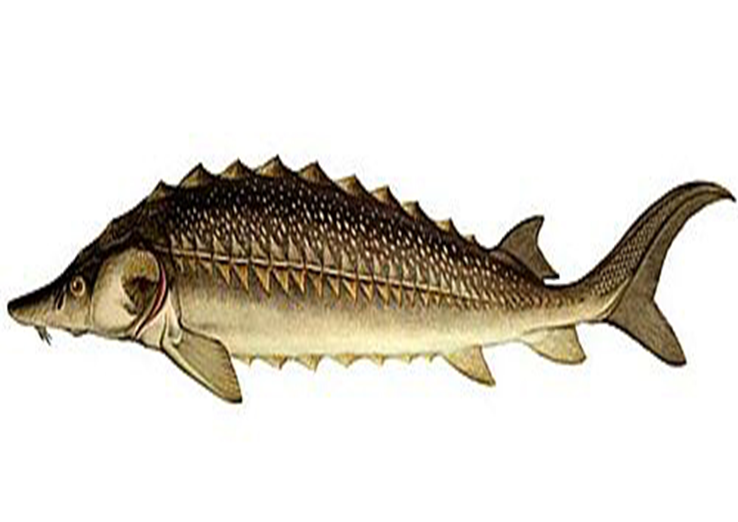 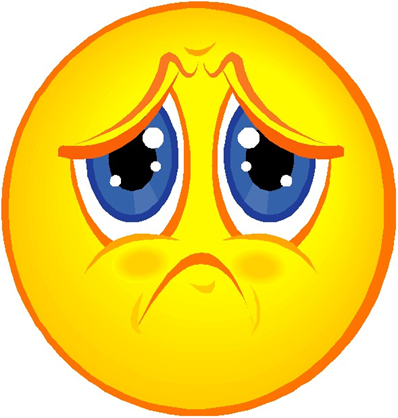 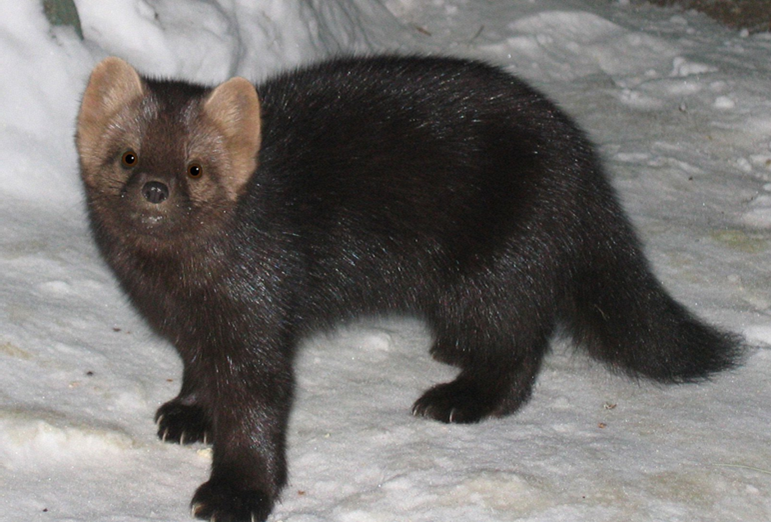 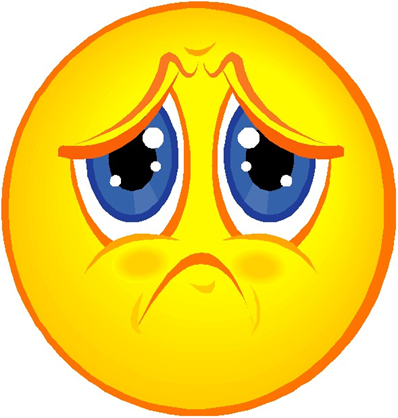 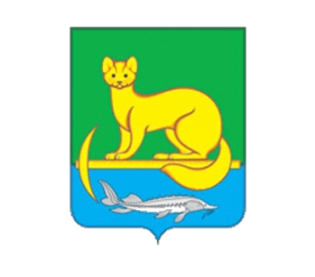 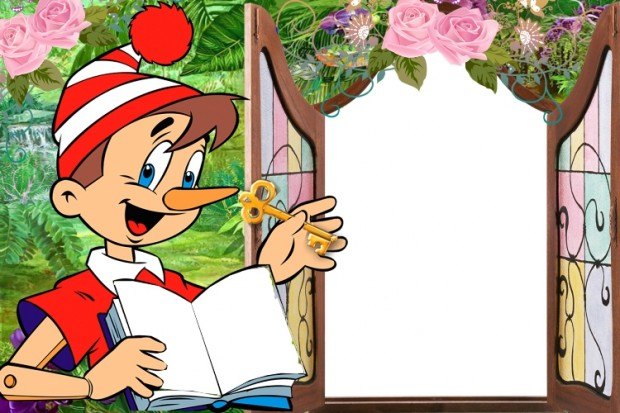 МОЛОДЦЫ РЕБЯТА!
МОЛОДЦЫ!
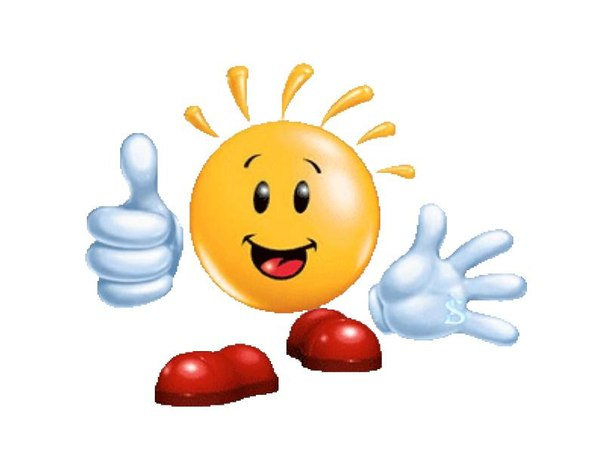